HEVC Commentary and a call for local temporal distortion metrics
Mark Buxton  - Intel Corporation
Poll –which best describes you?
I’m working on an HEVC encoder now

I expect to work on an HEVC encoder in the future

I’m interested in the science of video coding in general

Meh.  Computer vision or analysis is much more interesting to me.
Quality vs. performance
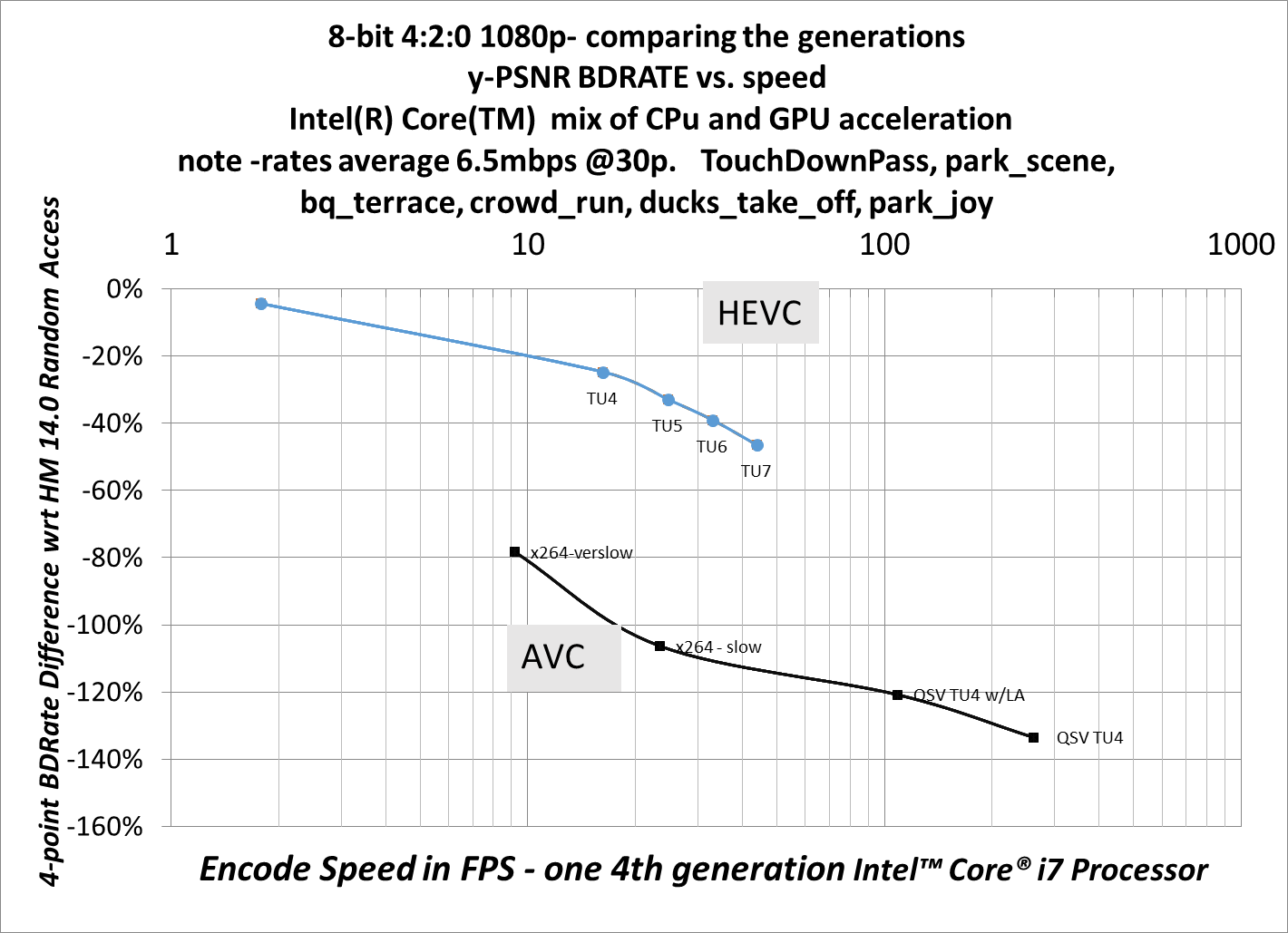 This is the “Machine friendly” view - no perceptual optimizations or clever content analysis.
Nature of HEVC – Prediction Modes
Data gathered from the Intel® Video Pro Analyzer
4
Nature of HEVC – Transform Sizes
Data gathered from the Intel® Video Pro Analyzer
5
Key findings
PSNR less useful on HEVC than on AVC
	- HEVC mostly being exploited for its rate savings rather than quality enhancement
		 PSNR already less useful at low rate
	- HEVC coding tools cover larger spatial and temporal domains
		 PSNR is a pixel metric
6
Key findings
Some Artifacts are worse, proportionally, than in AVC

	Mosquito
	Flickering and temporal instability
	Glass-plate and dragging
Hmm, these are all primarily temporal artifacts
7
Good encoder – (Within 5% of HM)
Frame 46
Data captured with the Intel® Visual Quality Caliper
8
SpeedyEncoder
Frame 46
Data captured with the Intel® Visual Quality Caliper
9
Illustration of low (top) and high complexity modes
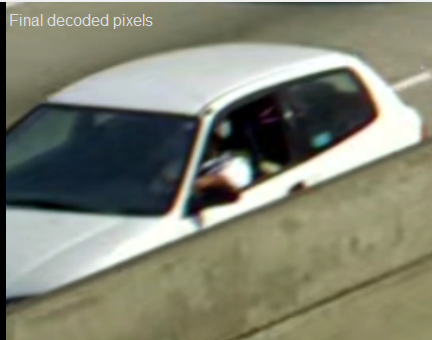 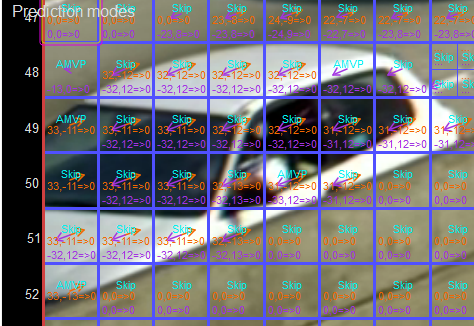 Showing the perils of skip
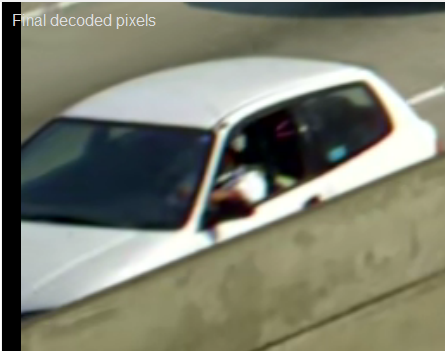 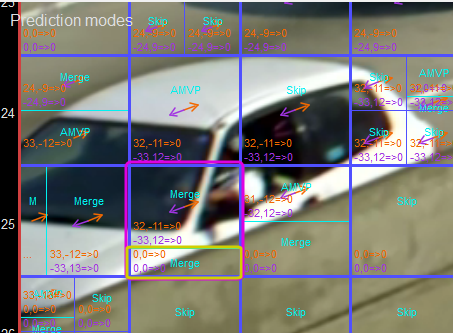 Temporal variation due to changing large block partitions
10
What is needed?
HEVC large blocks are both a key coding benefit and key challenge for perceived quality
Sharp local differences across frames result from CU split and TU shape
in areas of zero or low motion these are highly visible

Want a quality metric sensitive to these (local temporal) effects
11
Example of some ongoing work, from our Seattle abs
Crowd Run 720p; HEVC TU7 CQP37. Played at half speed.
Data captured with the Intel® Visual Quality Caliper
12
Ongoing deringing improvement
Crowd Run 720p; HEVC TU7 CQP37.  Played at half speed.
Data captured with the Intel® Visual Quality Caliper
13
Legal Disclaimer & Optimization Notice
INFORMATION IN THIS DOCUMENT IS PROVIDED “AS IS”. NO LICENSE, EXPRESS OR IMPLIED, BY ESTOPPEL OR OTHERWISE, TO ANY INTELLECTUAL PROPERTY RIGHTS IS GRANTED BY THIS DOCUMENT. INTEL ASSUMES NO LIABILITY WHATSOEVER AND INTEL DISCLAIMS ANY EXPRESS OR IMPLIED WARRANTY, RELATING TO THIS INFORMATION INCLUDING LIABILITY OR WARRANTIES RELATING TO FITNESS FOR A PARTICULAR PURPOSE, MERCHANTABILITY, OR INFRINGEMENT OF ANY PATENT, COPYRIGHT OR OTHER INTELLECTUAL PROPERTY RIGHT.
Software and workloads used in performance tests may have been optimized for performance only on Intel microprocessors.  Performance tests, such as SYSmark and MobileMark, are measured using specific computer systems, components, software, operations and functions.  Any change to any of those factors may cause the results to vary.  You should consult other information and performance tests to assist you in fully evaluating your contemplated purchases, including the performance of that product when combined with other products. 
Copyright © 2014, Intel Corporation. All rights reserved. Intel, Pentium, Xeon, Xeon Phi, Core, VTune, Cilk, and the Intel logo are trademarks of Intel Corporation in the U.S. and other countries.
14